Преподавание математики в школе. Методологический подход
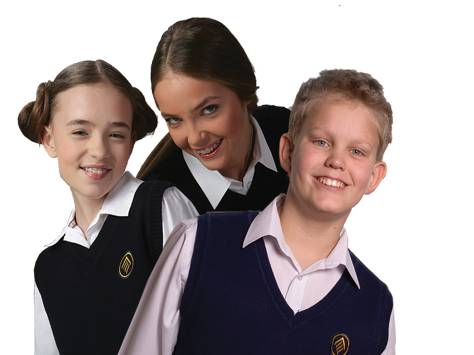 Хлевнюк Н.Н.
г. Москва
Состояние обученности математике
Начальная школа – много учеников имеют хорошие отметки.
 5-6 кл. –  увеличивается объём знаний. Отметки ниже.
С 7 кл. –  падение вычислительных навыков.

 Далее результаты неутешительны:
Решать  текстовые задачи многие ученики не могут.

 Обратные операции (корни, логарифмы и обратные тригонометрические функции) с трудом усваивают.

Нахождение ОДЗ выражений, решение иррациональных и логарифмических неравенств, различных заданий с модулем вызывают большие затруднения. 

Наиболее трудными для усвоения являются понятия обратной и сложной функции, исследование функций и преобразование графиков, теория равносильности в целом.
Составляющие эффективного усвоения
Владение вычислительными навыками со всеми типами чисел.
Знание законов, правил и формул.
Знание всех базовых задач (выражений, уравнений, неравенств, функций) и алгоритмов работы с ними.
 Умение применять алгоритмы, универсальные методы решения.
Умение идентифицировать типы и виды уравнений (неравенств, функций) и в соответствии с ними выстраивать и применить алгоритмы.
Умение решать практические задачи, применять математику в смежных дисциплинах и жизни.
Владение вычислительными навыками
систематическая работа с 1 по 11 кл.
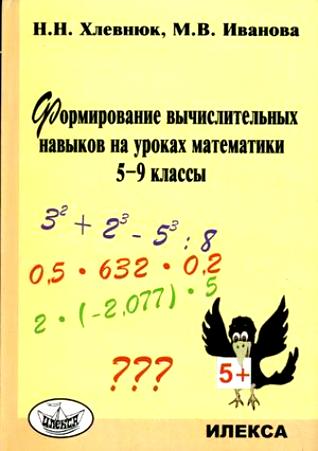 Использование свойств чисел, формул сокращенного умножения, формул корней и степеней.
Предпочтение  - устному счёту.
Устный счет  способствует формированию  навыков  оперативности мышления, точности, внимательности, аккуратности, самоконтроля, ответственности и т.д.
Проблема усвоения математики
Сложности осознания обучающимися:
 границ предметного материала, 
подходов к обработке математической информации,
методов получения новых знаний
Основной принцип: « Ученик знает, 
куда и каким маршрутом он идёт на пути знаний»
Повышение мотива к обучению,
Снятие математической тревожности,
Осуществление деятельностного подхода в обучении,
Формирование Универсальных Учебных Действий.
Проблема усвоения математики
Преодоление непонимания предмета – через  осознание: что познавать, как и зачем?
Решение проблемы через:
Предметный язык (что?)
Общие идеи и принципы познания математики  
	(что и как?)
Универсальные (сквозные) методы решения  (как?)
Межпредметные связи, метапонятия (зачем?)
Предметный тезаурус математики
Тезаурус (греч. Сокровище) –  собрание сведений: понятия, определения и термины, 
словарь, отражающий смысловые связи между терминами.
Содержание школьного предметного тезауруса  – каким ему быть?
Использование предметного тезауруса – фундамент для формирования
 системных знаний
Предметный тезаурус алгебры
объект, всего 4
Выражение, функция, уравнение, неравенство.
Целые: 1-й степени, 2-й, высших степеней;
дробные рациональное; иррациональное и
степенное с дробным показ., показательное, логарифмическое, тригонометрическое.
тип 
объекта (выражения),
всего 9
сложение, вычитание, умножение, деление,
 возведение в степень и  извлечение корня,
 логарифмирование и потенцирование,
 дифференцирование и интегрирование,
 модуль, предельный переход
Операция
Всего - 12
привести многочлен к стандартному виду,
разложить многочлен на множители,
представить  в виде суммы, степени,  корня,  т.д.
Действие
(например)
Предметный тезаурус алгебры
законы чисел, свойства равенств и неравенств,
 формулы сокращенного умножения,
 свойства степеней,  свойства корней,
формулы логарифмов, тригоном. Формулы и т.д.
Закон (свойство)
базовая задача
Задача уровня А с конкретной формулировкой, алгоритм решения которой
однозначно сформулирован в учебнике
ключевая задача
Задача – идея, ключевой шаг в поиске алгоритма решения предложенной задачи
произведение множителей равно нулю,
 дробь равна нулю,
 введение новой переменной,
 метод интервалов,
 однородность многочлена.
сквозной метод
Числовые выражения
Выражения
Буквенные выражения
Трансцендентные выражения
Иррациональные выражения и степенные с дробным показателем
Рациональные выражения
показательные
Целые рациональные
логарифмические
Дробные рациональные
тригонометрические
Выражение
Основное понятие
Типы выражений, уравнений, неравенств, функций
Тезаурус математики, 4 класс
объекты
Выражение, равенство, уравнение.
сложение, вычитание, умножение, деление
Операции
решить задачу, решить уравнение, вычислить, сравнить, перевести единицы измерения,
действие
Законы
переместительный закон сложения, умножения.
Виды задач
Простая и составная; на движение, на части,…
Название выражения
Сумма, разность, произведение, частное
время (с, мин, час, сутки, месяц, год),
масса (г, кг, ц, т), длина (мм, см, дм, м, км),
площадь (мм2, см2, дм2, м2, ар, га, км2),
скорость (м/c, км/ч).
Величины
 и единицы измерения
Алгоритм решения задачи
определить объект и идентифицировать тип,
найти идею решения (ключевую задачу),
проверить на применение сквозного метода, 
выстроить алгоритм решения, дойти в решении до базовой задачи,
решить базовую задачу, записать ответ.
Основа научного  подхода 
к решению учебной задачи
Исполнение алгоритма решения задачи
Решить уравнение
1. Определить объект,
идентифицировать тип.

2. Найти идею решения.

3. Проверить на применение сквозного метода, 

4. Выстроить алгоритм, дойти в решении до базовой задачи.

5. Решить базовую задачу,
записать ответ.
Иррациональное уравнение
Произведение равно нулю
Базовое иррациональное уравнение
Идеи развития и познания математики
Идеи познания математики
Знание 4
Единицы знаний восходят
  к общим идеям развития и познания математики
Знание 3
Знание 1
Знание 2
Методологические линии:
Взаимно обратных действий,
Порядка действий и последней операции,
Равенства.
Взаимно-обратные действия
Позволяет прогнозировать развитие математических знаний, 
Облегчает понимание сложных понятий и операций:        корня n-й степени и извлечения корня, логарифма и логарифмирования, обратных тригонометрических действий
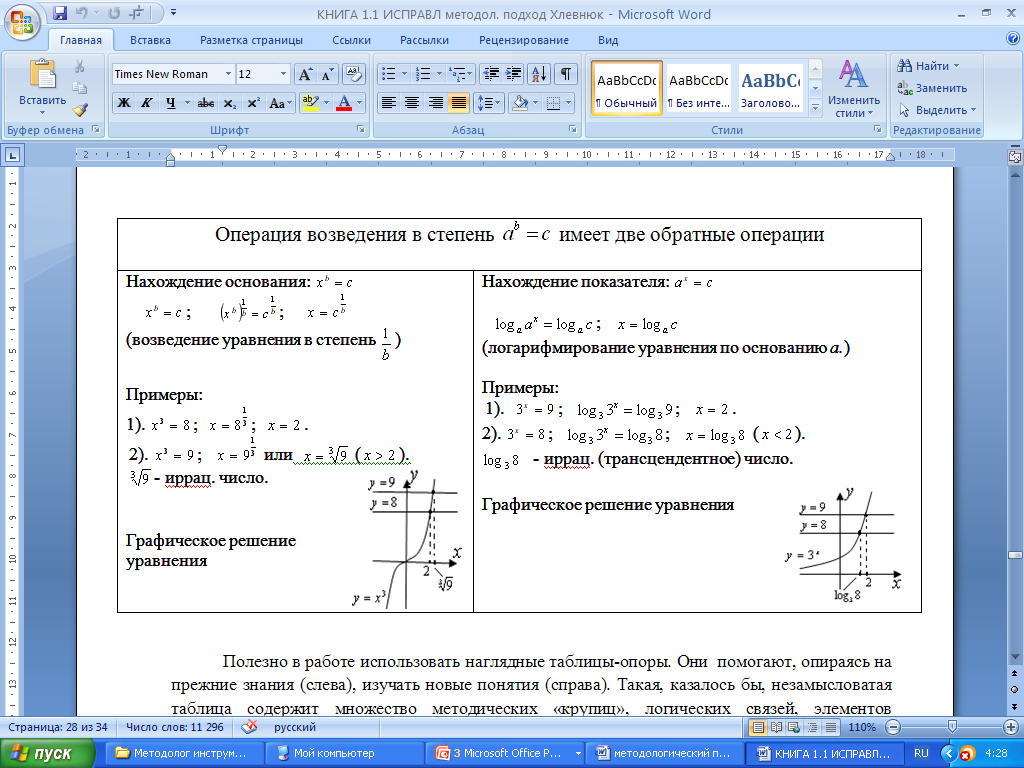 Порядок действий и последняя операция
Алгоритмы решения задач.
Профилактика ошибок
Анализ работы и самоконтроль.
Порядок действий
 и последняя операция
Правильность вычислений
Сокращение 
дробей
Выражение величины
 из формулы
Решение уравнений
Преобразование 
графика функции
Профилактика ошибок
Порядок действий – определяют ступени:   
1-я ступень: сложение и вычитание, 
2-я ступень: умножение и деление,
3-я ступень: возведение в степень, извлечение корня,
4-я ступень: знаки трансцендентных функций.
Сложности в определении порядка действий:
и
и
Профилактика ошибок
Конструкция выражения – название по последнему действию: сумма, разность, произведение, частное, степень, корень и т.д.
- сумма
- произведение
- степень
- разность
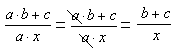 Распространённая ошибка сокращения дроби:
Порядок действий
1. Выражение переменной из равенства: последовательное применение обратных операций к последнему действию
2. Построение графиков функций: применение прямых операций, начиная с первой.
Точное исполнение алгоритма – 
залог оперативного и верного решения
Математические равенства
Функции
Тождества
Формулы
Уравнения
Равенство
Определения
Пропорции
Свойства числовых равенств
Способствует пониманию смысла и значения
 каждого равенства. 
Формирует  навыки проверки и самоконтроля. 
Ведёт к усвоению теории равносильности в
 решении сложных уравнений и неравенств
Профилактика ошибок
Правило: записанные числовые равенства должны быть верными, буквенные выражения, стоящие слева и справа от каждого знака «равно», тождественными.
Как проверить верность равенства и тождественность выражений? 

  В числовом равенстве  проверяем порядок действий и каждое действие обратной операцией.

   В преобразовании буквенного выражения проверяем тождество относительно каждого знака «равно». Для этого подставляем вместо букв числа. Если равенство верное, значит, выражения относительно знака «равно»  тождественны.
Сквозные методы решения
позволяют работать с  выражениями, уравнениями, неравенствами и функциями разных типов
Методы:
произведение множителей равно нулю,
 дробь равна нулю,
 введение новой переменной,
 метод интервалов,
 однородность многочлена,
пропорция.
Применение сквозных методов –  важнейшая составляющая  формирования системных знаний
Пропорция в тригонометрии
Решение прямоугольного треугольника
или
Перевод единиц измерения углов
или
Нахождение длины дуги и площадь сектора
или
Произведение равно нулю
Дробь равна нулю
Метод введения новой переменной
1. Упростить выражение:
2. Решить неравенство:
Метод интервалов
Метод интервалов для раскрытия модуля
Учебная задача 1.  Раскрыть модули.
Учебная задача 2.  Решить уравнения и неравенства.
Учебная задача 3.  Построить график функции,
 содержащей модули.
Однородность многочлена
7 класс: понятие степени многочлена
9 класс: однородный многочлен относительно двух переменных
10-11 классы: однородный многочлен относительно  f(x)   и   g(x)
Метапредметные понятия
В содержании предмета «математика»

Зависимость (физика);
Масштаб (физическая география);
Пропорция (химия);
Процент (химия, экономика);
Множества и логические операции (информатика);
Вероятность (биология);
Формула, функция, уравнение (все области);
Золотое сечение (история, культурология).
Усвоение понятий способствует установлению межпредметных связей
Важное межпредметное понятие
Угловой коэффициент прямой
Рациональное построение графика  и самоконтроль
Геометрический смысл производной
Исследование функции, скорость изменения переменной у
Физический смысл углового коэффициента 
в физических законах
Взаимосвязь понятий, фактов, интеграция.
Составляющие эффективного усвоения
Владение вычислительными навыками со всеми типами чисел.
Знание законов, правил и формул.
Знание всех базовых задач (выражений, уравнений, неравенств, функций) и алгоритмов работы с ними.
 Умение применять алгоритмы, универсальные методы решения.
Умение идентифицировать типы и виды уравнений (неравенств, функций) и в соответствии с ними выстраивать и применить алгоритмы.
Умение решать практические задачи, применять математику в смежных дисциплинах и жизни.
Выводы
Владение предметным языком, 
познание математики на основе методологических линий 
усвоение сквозных методов и метапонятий
Раскрывают суть математики: как возникла и
 развивалась, какие практические задачи решала.
Способствуют осознанию учеником «ЧТО, КАК и
 ЗАЧЕМ?»  познаём математику.
 Формируют целостное восприятие картины мира .
 Ведут ученика к оперативности выполнения работ,
снижению психологического дискомфорта , желанию
  действовать и добиваться успеха.
Спасибо за внимание
Хлевнюк Н. Н.
nat_nik_06@list.ru

Издательство «Илекса»